圖畫書《早安 史黛拉和山姆》
本書出自：瑪麗．露易絲蓋伊 Marie-Louise Gay著，賴青萍譯：《早安 Good Morning史黛拉和山姆》，台灣神燈出版有限公司，2011年11月。
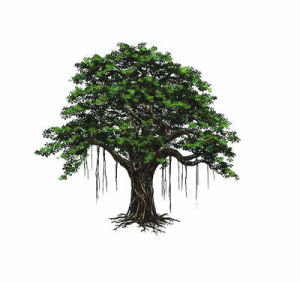 天亮了

天亮了。
小鳥對大樹說：「早！」
小魚對小河說：「早！」
我也起來了，
我對爸爸媽媽說：
「爸爸早！媽媽早！」